Implementing a Quality Matters Internal Review process
Jean A. Wisuri, MADirector, Distance EducationCincinnati State Technical & Community College
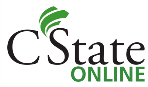 About the College
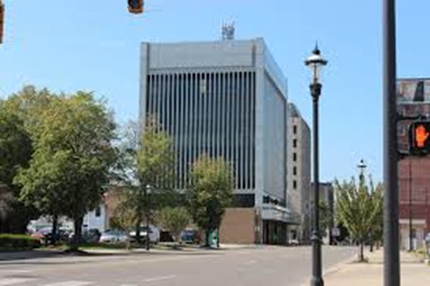 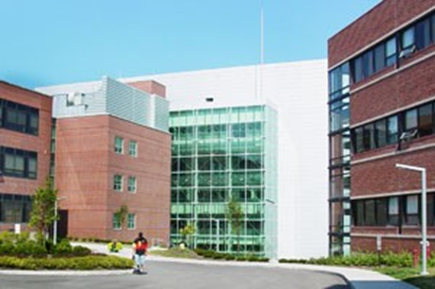 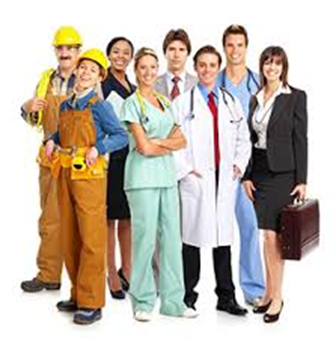 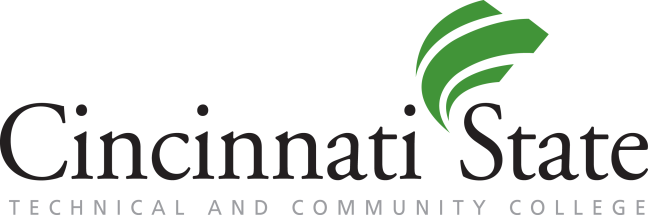 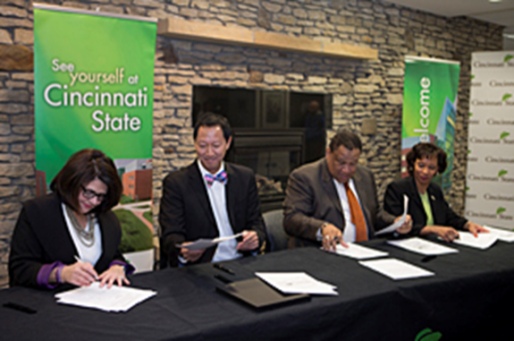 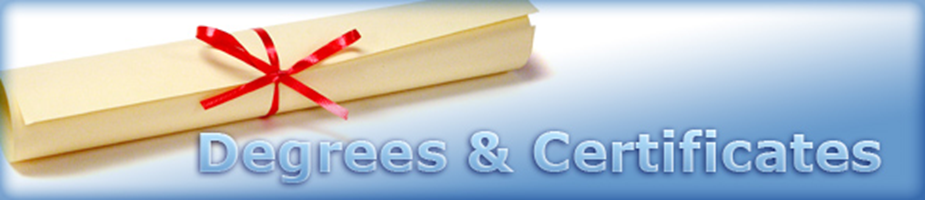 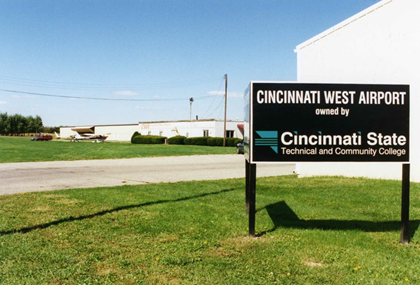 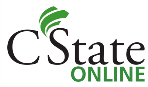 About the College
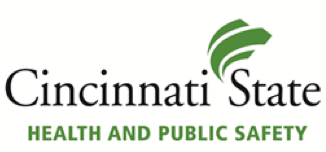 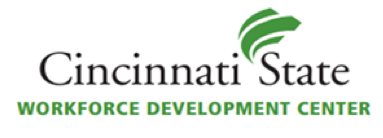 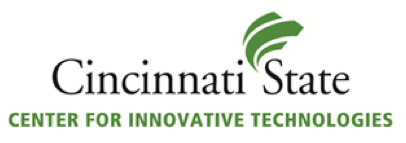 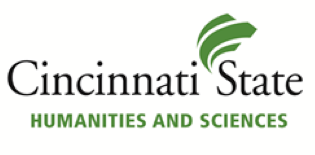 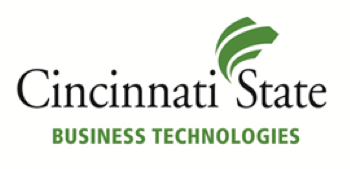 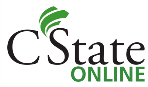 Our Students
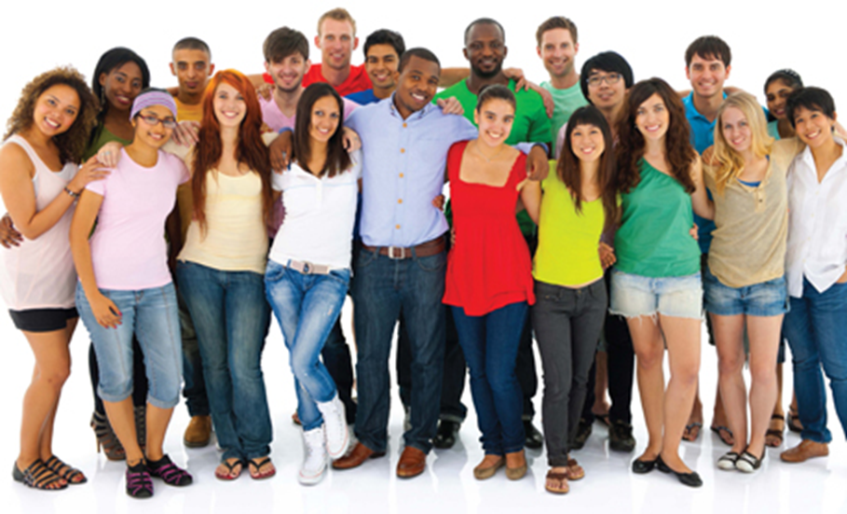 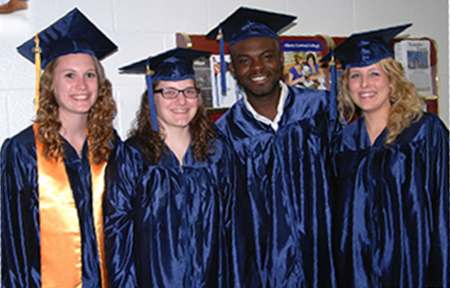 80%
Need remediation:
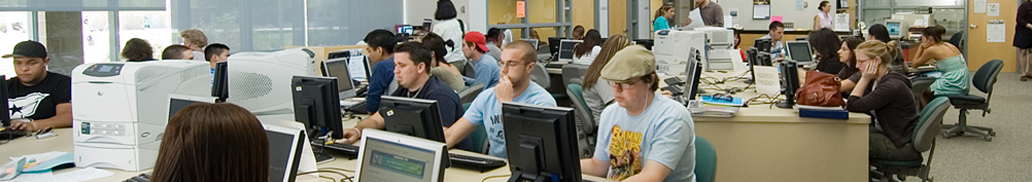 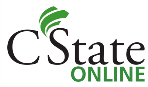 Our Faculty
Adjunct!
Adjunct!
Adjunct!
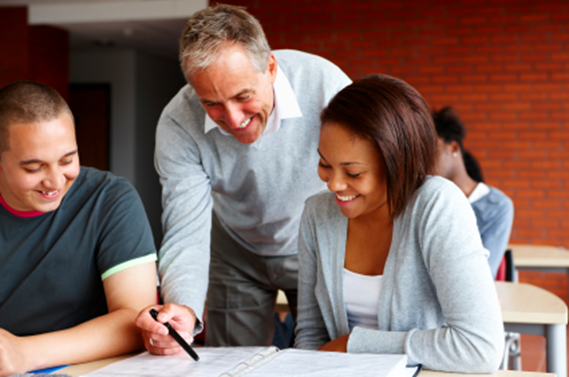 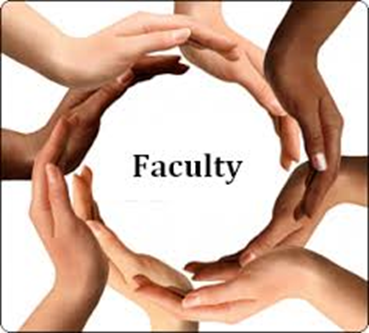 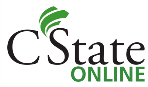 [Speaker Notes: 204 full-time faculty and like most colleges, our adjuncts greatly out distance our full-time we have - Over 600 adjunct]
Distance Education
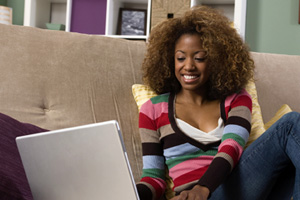 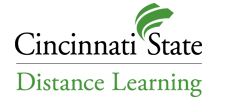 240 developed courses
13 online associate degrees
4 certificate programs
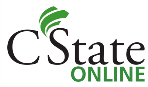 Question
What about your college?

Is distance education Centralized or 
Not Centralized at your college?
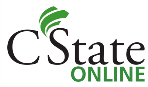 Our Need
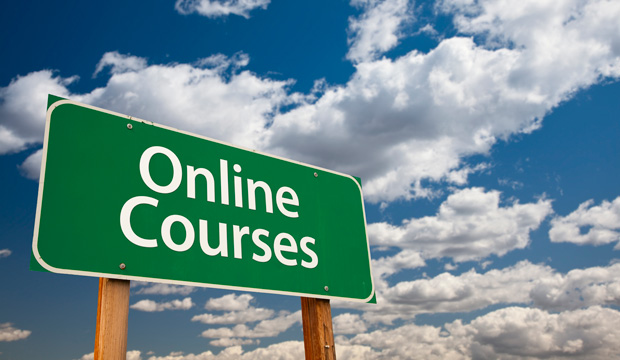 Decentralized
No consistency
No training, professional development
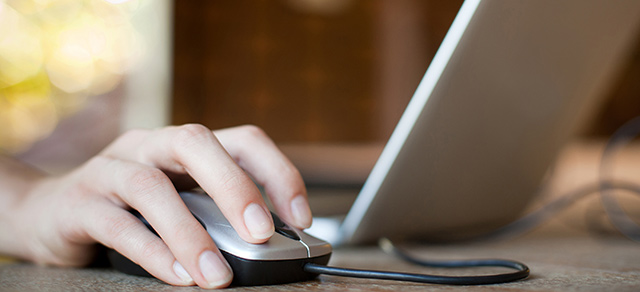 No checks for quality
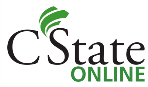 [Speaker Notes: Cincinnati State had been offering distance education courses since the late 1990s. The first online course was developed out of the Center for Innovative Technologies. But there was no central connection between the divisions…each division doing their own thing in their own way…there was no consistency with the way the courses were laid out, no training – outside Blackboard – no assessment

Everything was haphazard]
The Opportunity
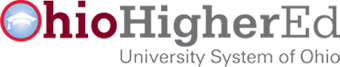 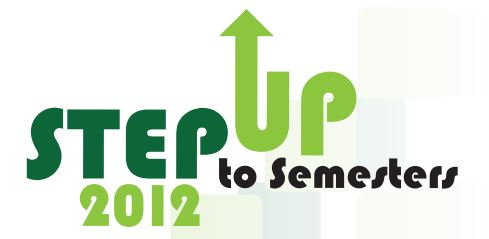 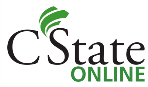 [Speaker Notes: In 2008, then Governor Strickland announced that all state-assisted colleges and universities follow the same academic calendar, more cooperation is possible—leading to more effective use of resources. Cincinnati State was challenged to changed to a semester system to meet the guidelines of Ohio’s Strategic Plan for Higher Education.

Before the transition, 90 percent of US colleges and universities used the semester system. 

Cincinnati State was one of the 13 community colleges in Ohio that changed to semesters in Fall 2012; there were 4 Universities that made the change.

All online courses needed to be transitions from terms to semesters.

Faculty worked at determining how term courses would be transitioned
Combine courses
Build new courses
Contract was developed with AAUP as to how faculty would be paid for transitioning these courses to semester]
Question
Describe your greatest challenge in one word
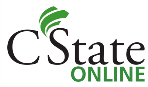 Opportunity
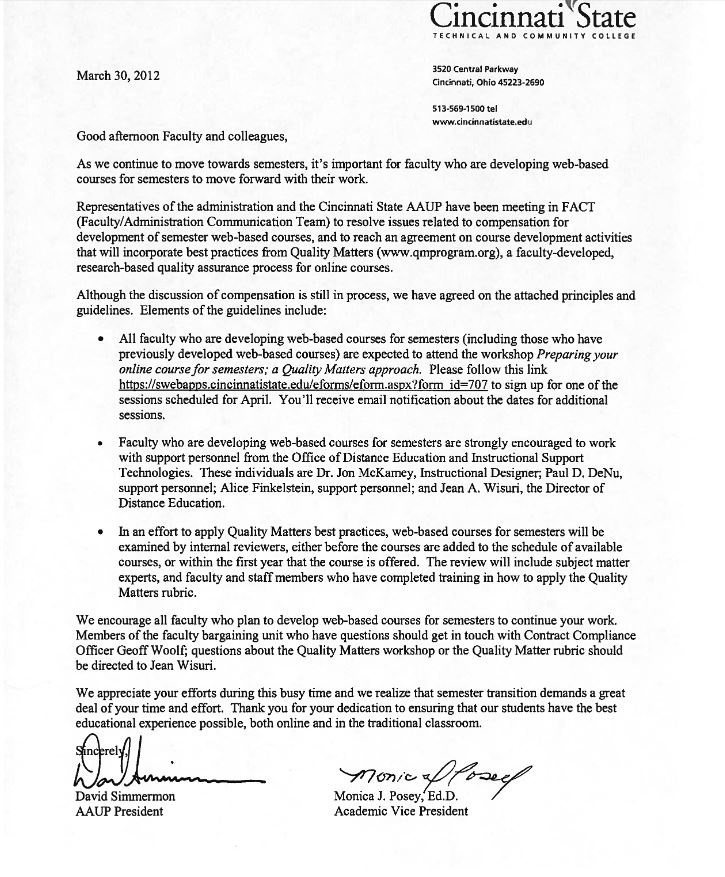 FACT – Faculty/Administration Communication Team
Payment for transition
Process that included QM Internal Reviews
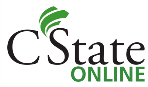 [Speaker Notes: As]
Outcome
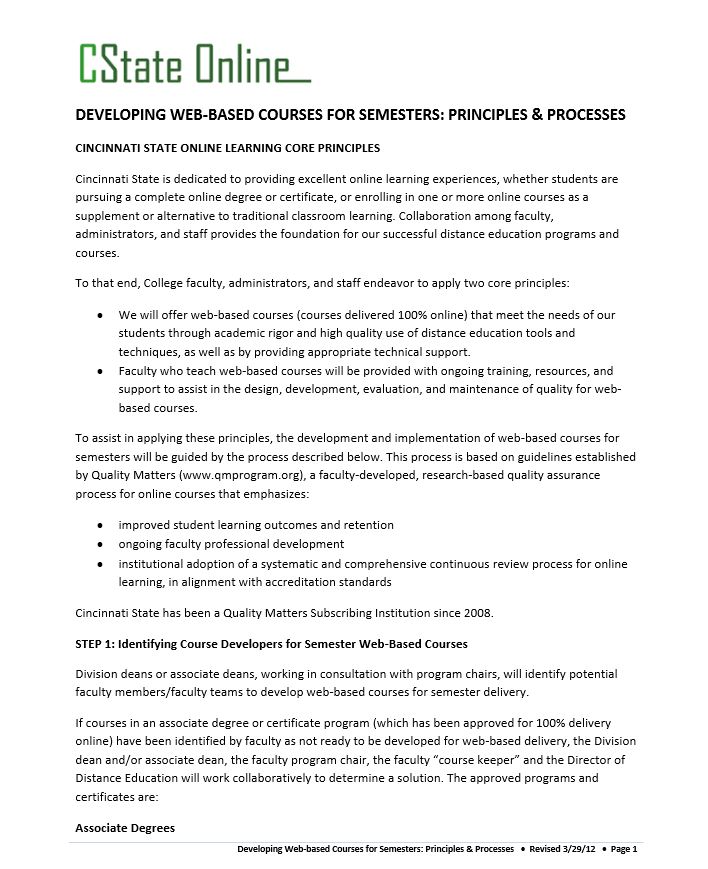 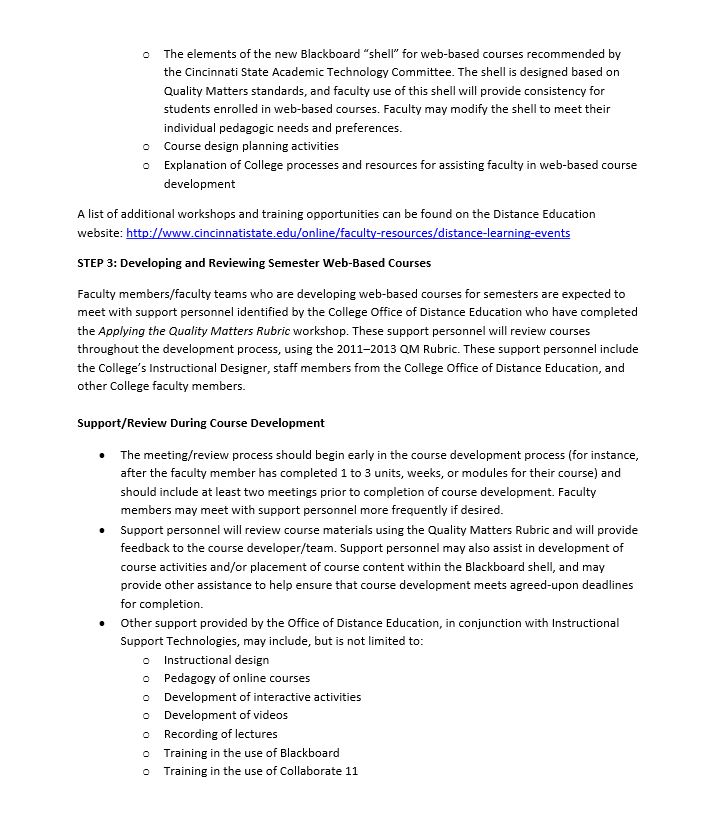 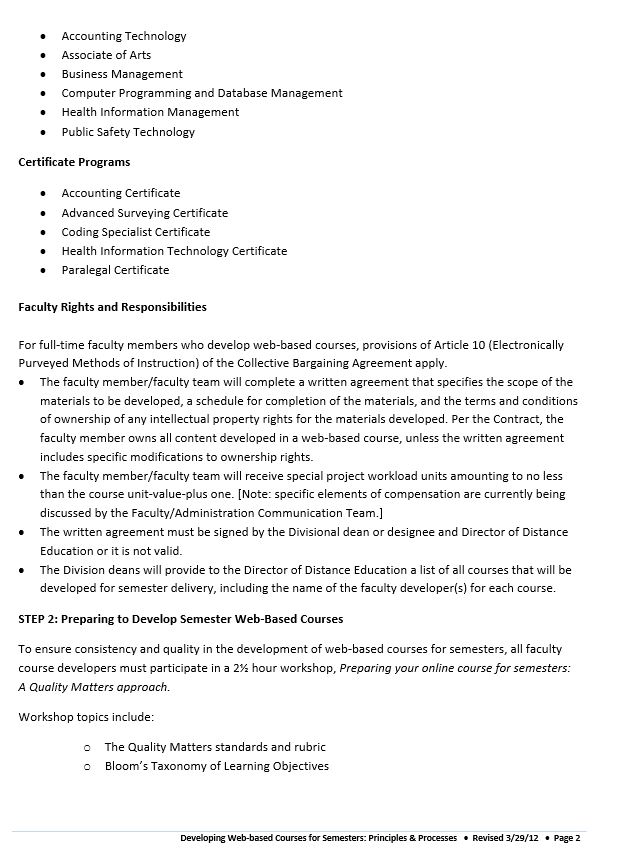 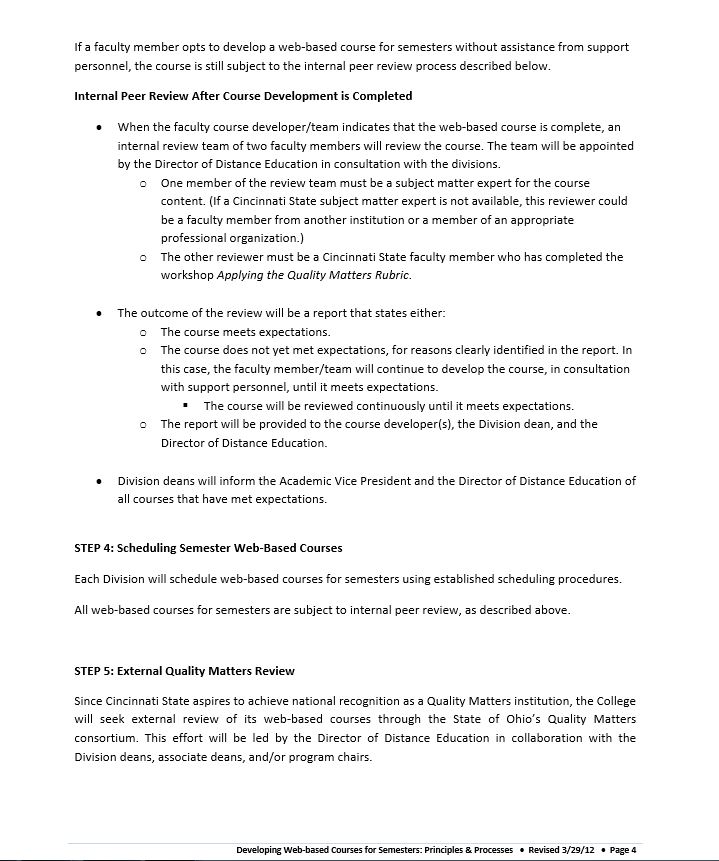 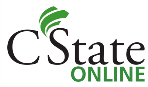 [Speaker Notes: The document was developed in conjunction with AAUP and posted to the AAUP website where it still resides today.]
Outcomes
Faculty will sign an agreement before they develop
Faculty will complete training
Courses will be subject to a Quality Matters Internal Review
College will submit courses for external review
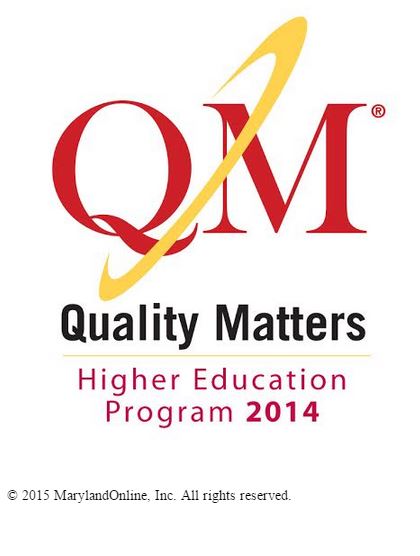 2 Externally Reviewed Courses
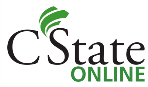 [Speaker Notes: Highlights of the document include:
Contract
Training
Internal Quality Matter Review
Submission of courses for external review
Currently have two courses that have met standards for an external review.]
Evolution
Challenge
Reviewing courses at any time throughout the year
Difficult to keep track
Timeline issues
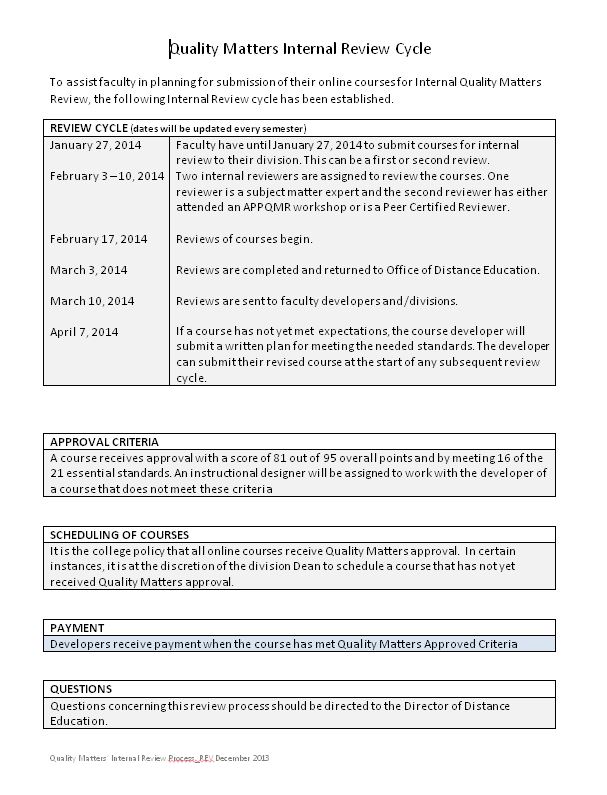 Solution
Review Cycle
3 cycles per year
Approval criteria
Scheduling
Payment
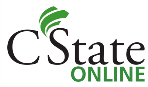 Implementation Plan
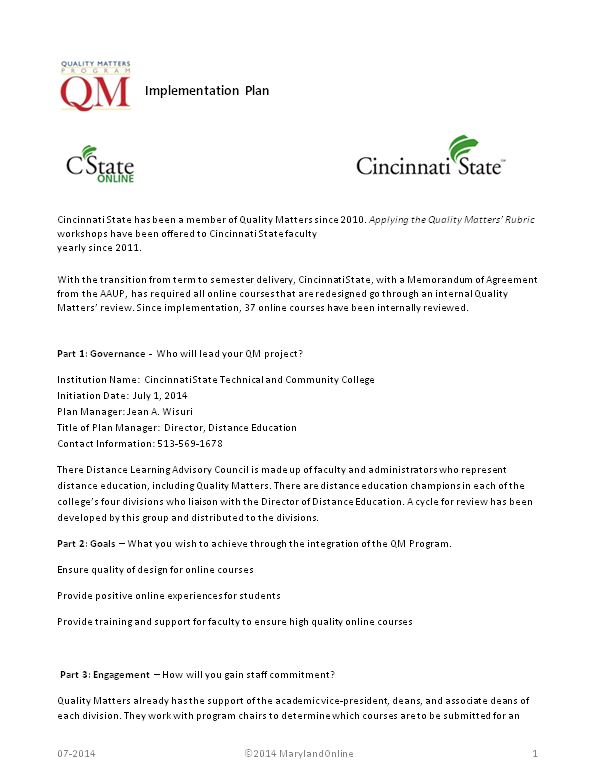 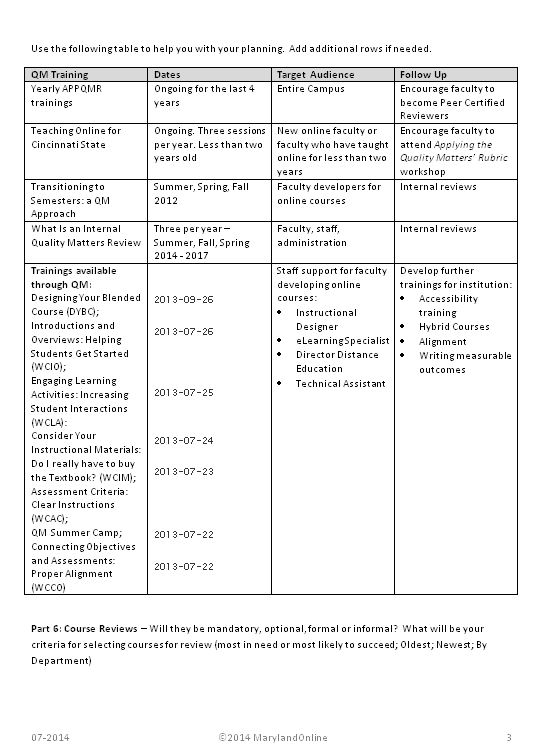 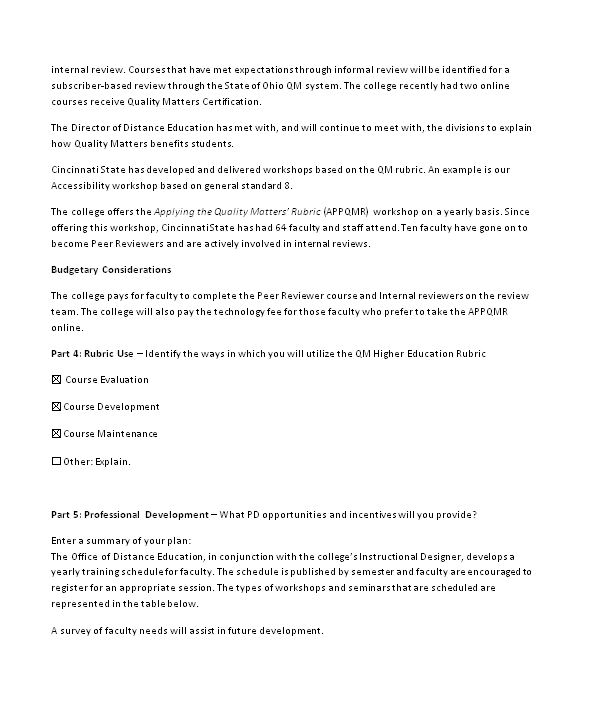 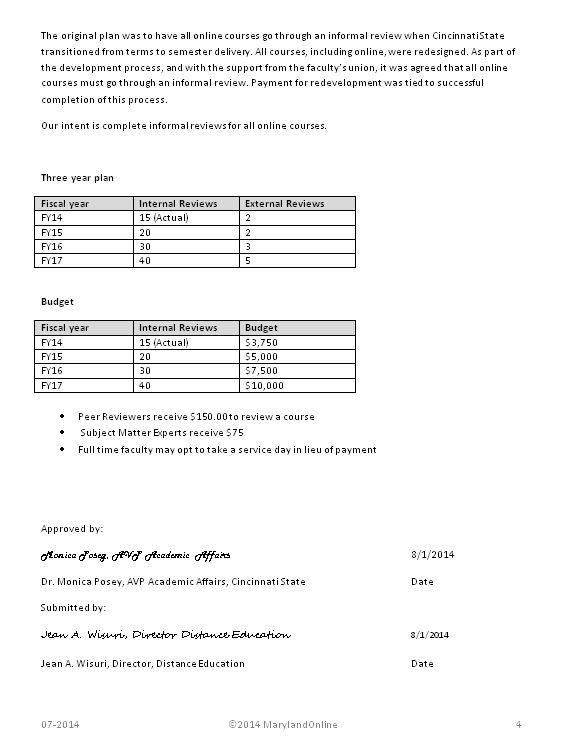 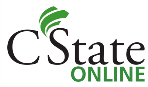 [Speaker Notes: Working with the distance learning advisory council, an implementation was developed and submitted to QM for approval. – June 2014 – received an email from QM asking if they could put the plan up for other colleges as an exemplary example of how to write an implementation report.

The plan covers 
Governance
Goals
Engagement
Budgetary considerations
Rubric Use
Professional Development
Course Reviews

I am only going to cover a few of them I think are of particular note]
Implementation Plan
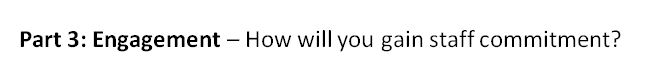 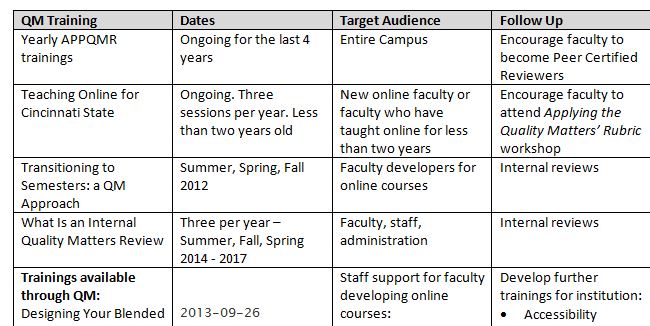 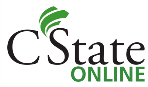 [Speaker Notes: Engagement – how will you gain staff commitment

We have offered the Applying the Quality Matters’ Rubric since I started 5 years ago – even before there were any real internal reviews going on. We’ve had approximately 64 faculty and staff go through this workshop and we will be offering another one this Friday, March 27th.

Our workshops range from the yearly APPQMR to lunch and learn about what a QM internal review is all about, blended and flip-it workshops. Also, my two employees and one instructional designer on campus have completed many of the QM offered workshops so we can provide additional workshops to the faculty.]
Implementation Plan
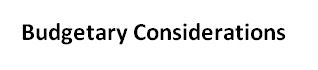 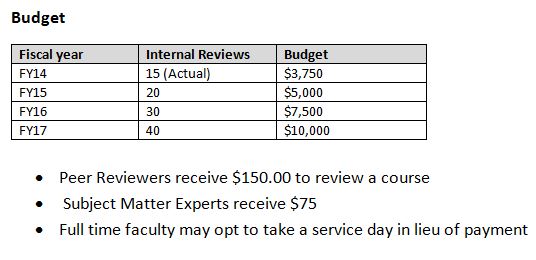 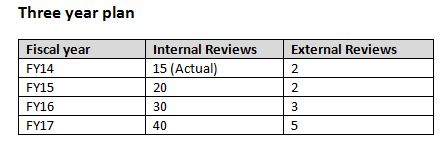 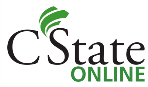 [Speaker Notes: Budgetary Considerations

Our internal reviews consist of 2 members – Subject Matter Expert and a Peer Certified Reviewer
SME gets paid $75 dollars to do a review – this individual may be a faculty member who has not gone through APPQMR
Peer Certified Reviewer gets $150]
Implementation Plan
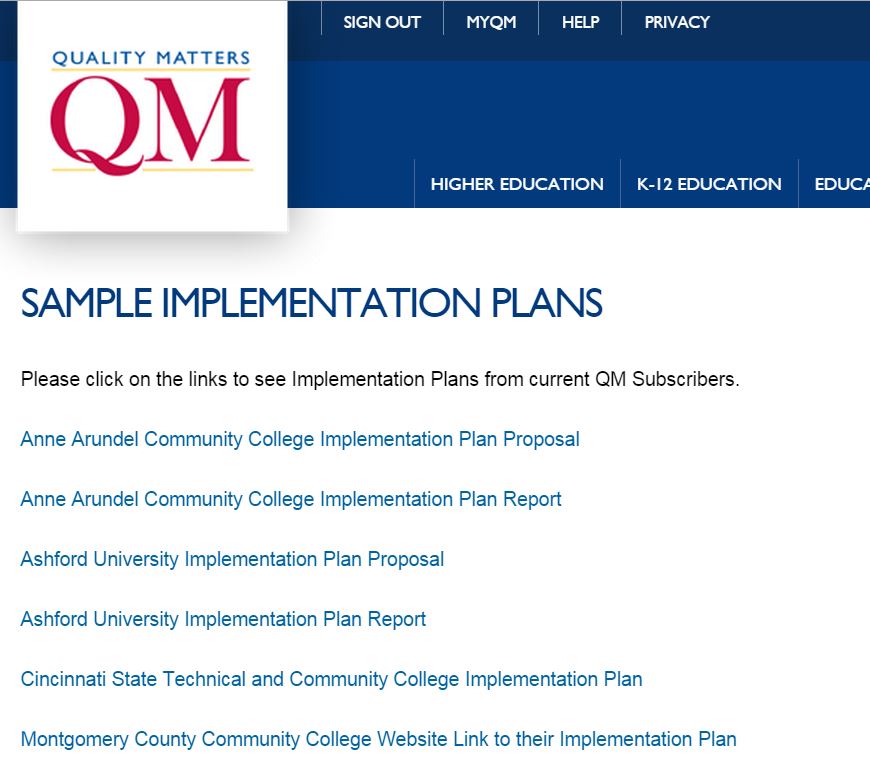 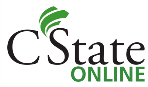 [Speaker Notes: It appears on the QM home page as a sample implementation plan….it was listed last June.]
Question
What is your take-away from this presentation?
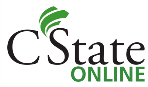 Q U E S
T
I
O
N
S
?
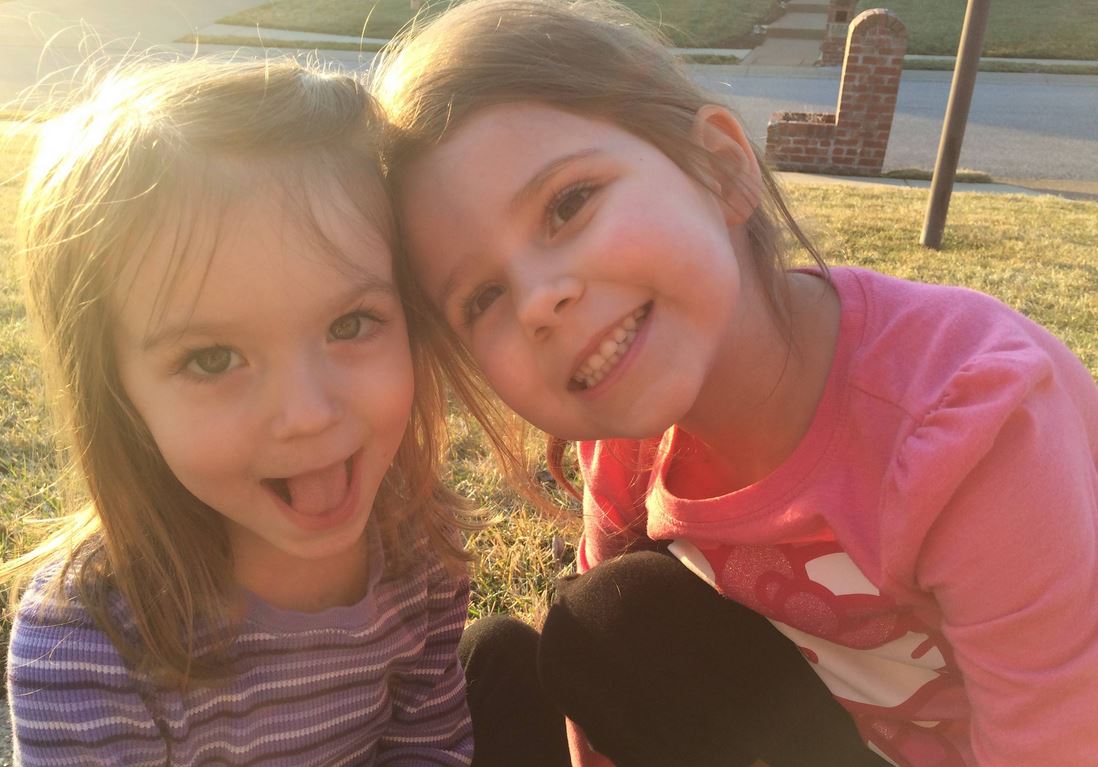 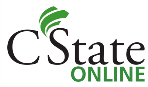